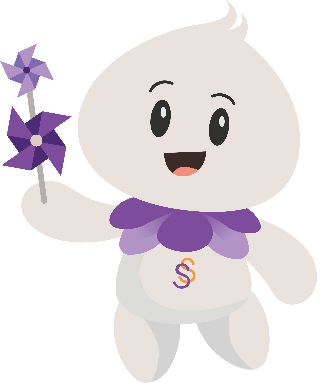 โครงการก้าวแรกสู่คณะสังคมศาสตร์กิจกรรมทดลองเรียนหลักสูตรระดับปริญญาตรี
เพื่อเปิดโอกาสให้นักเรียนระดับมัธยมศึกษาตอนปลายในเครือข่ายความร่วมมือทางวิชาการและนักเรียนทั่วประเทศได้ทดลองเรียนหลักสูตรระดับปริญญาตรีจริง
โดยมีการแนะนำหลักสูตรของคณะสังคมศาสตร์
และเรียนวิชาความรู้เบื้องต้นของแต่ละหลักสูตร
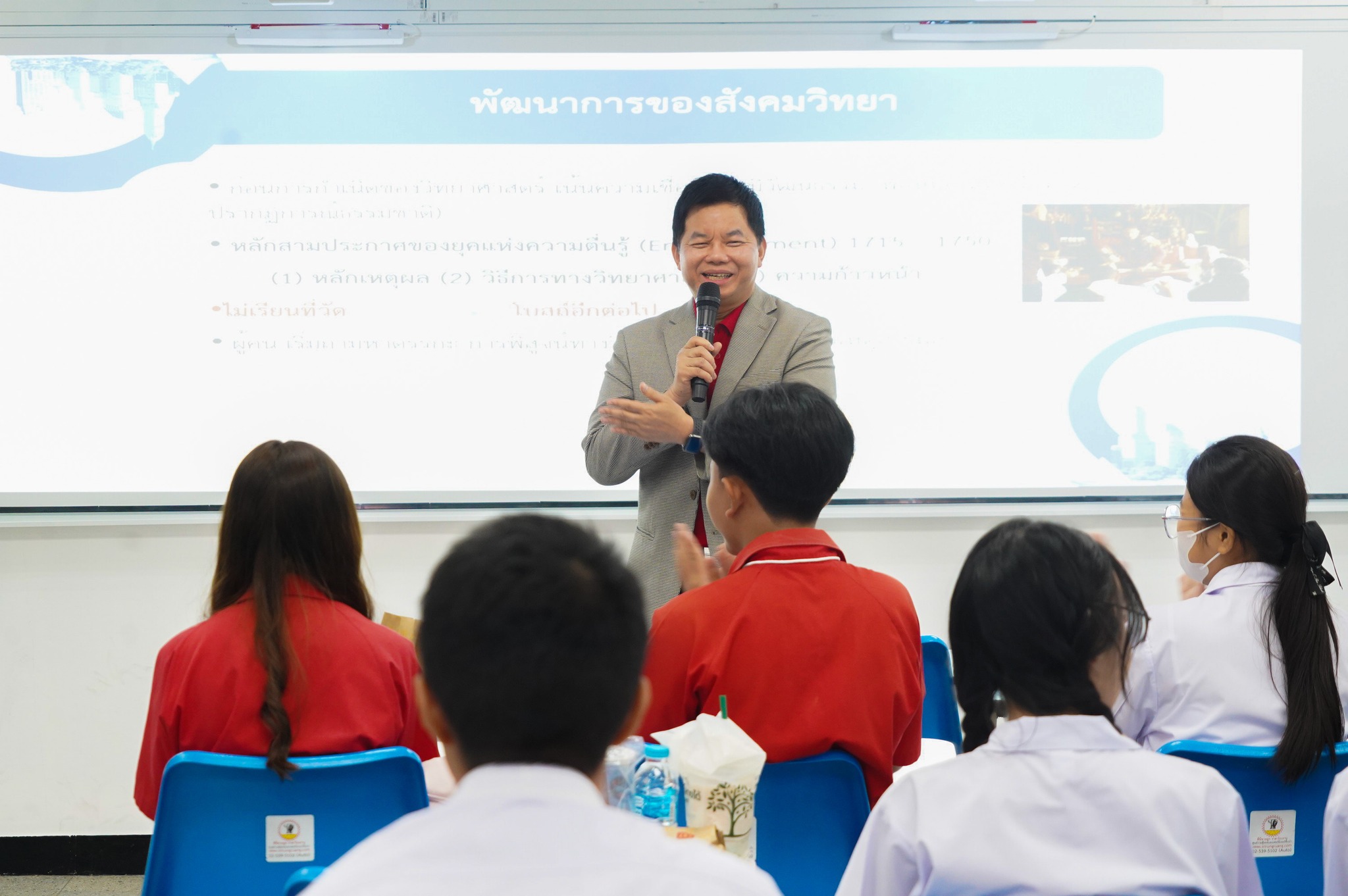 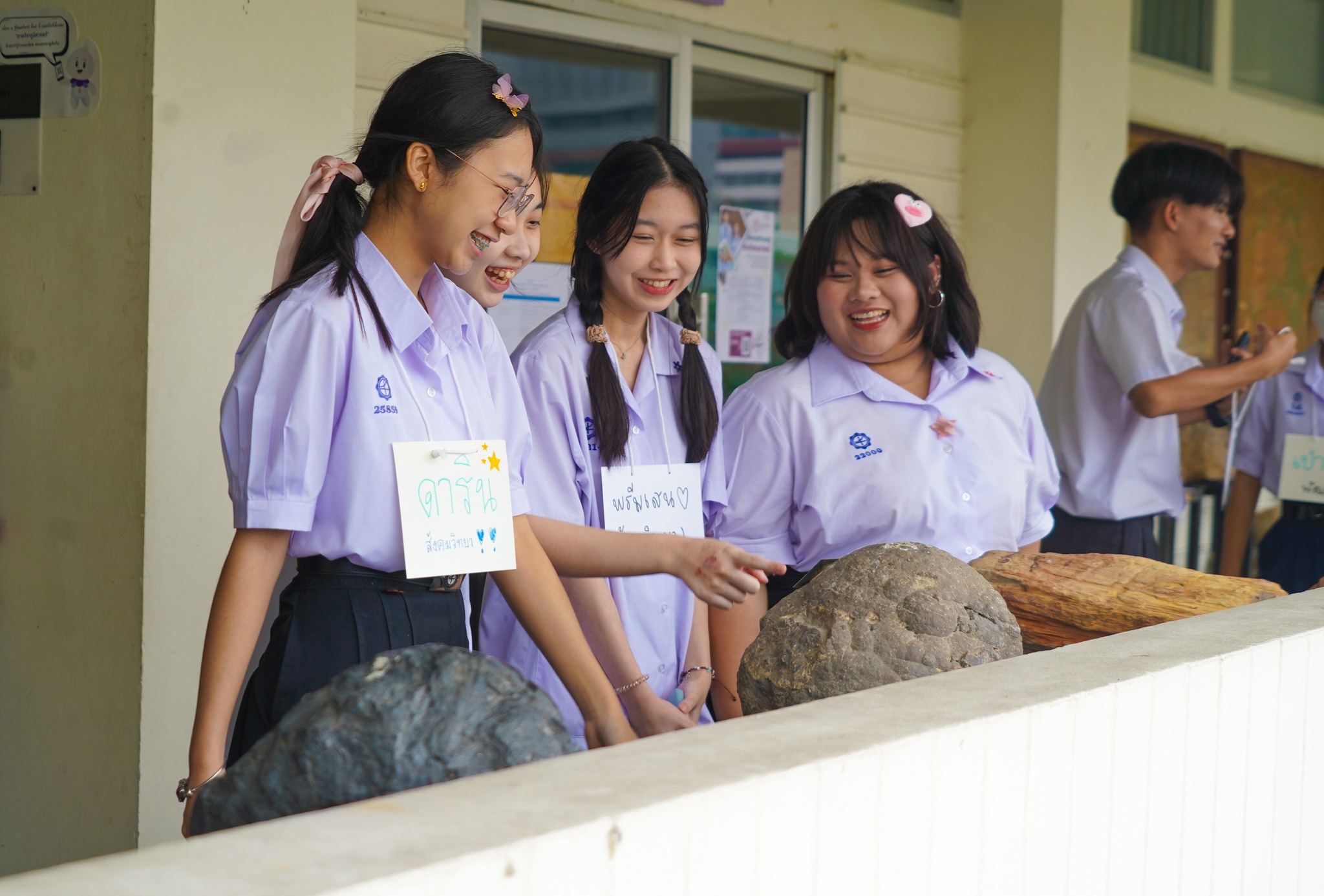 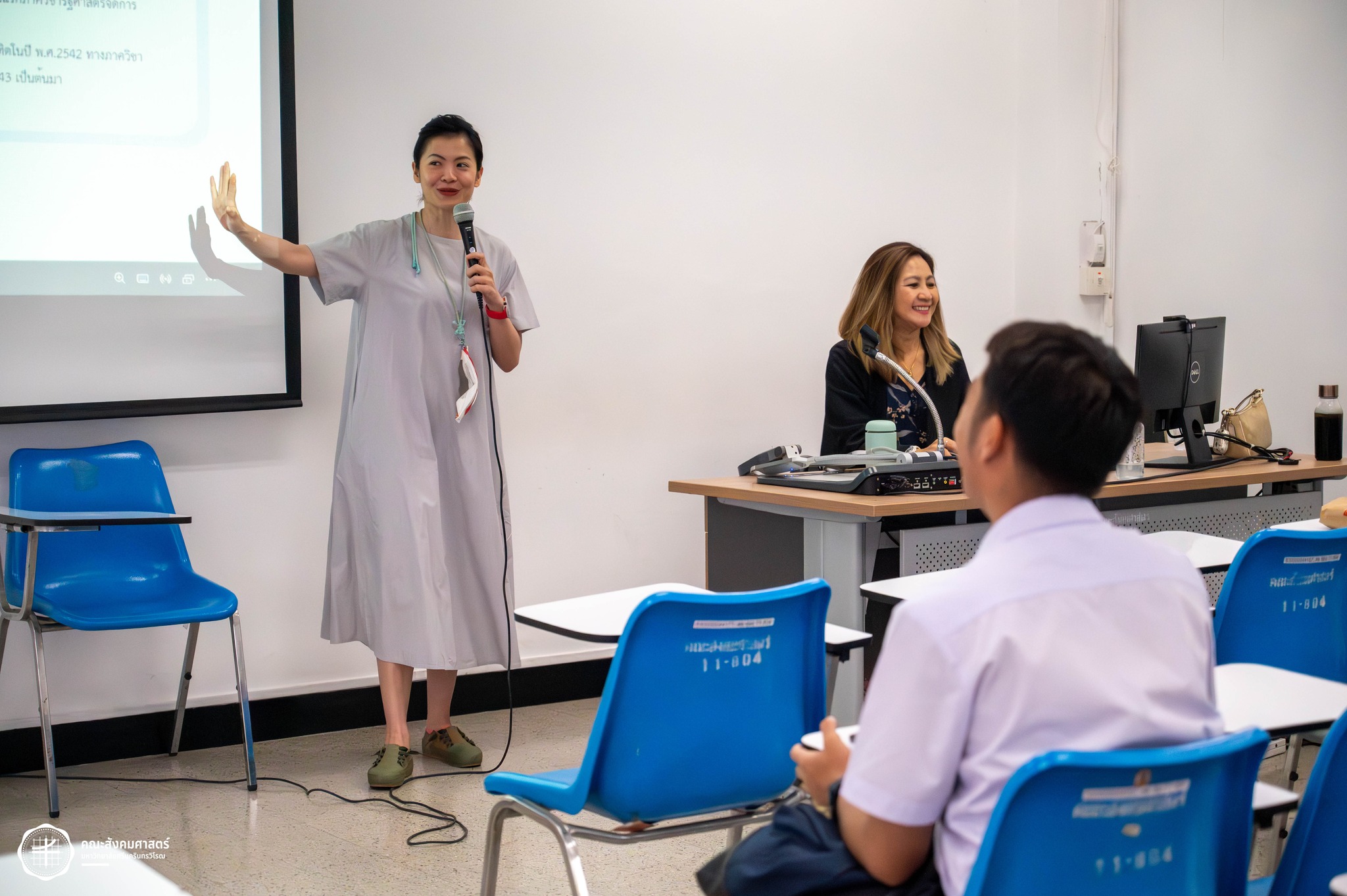 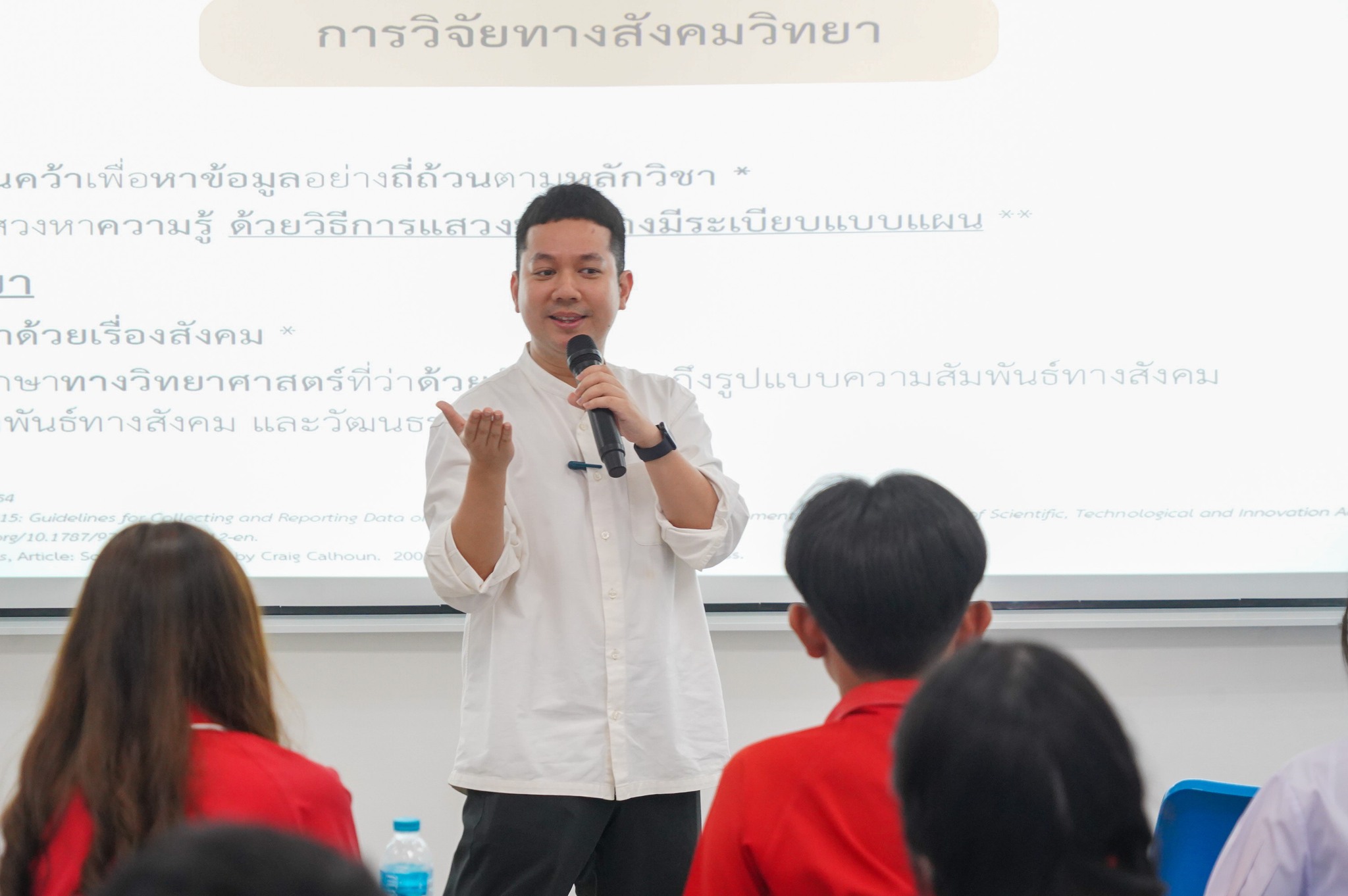 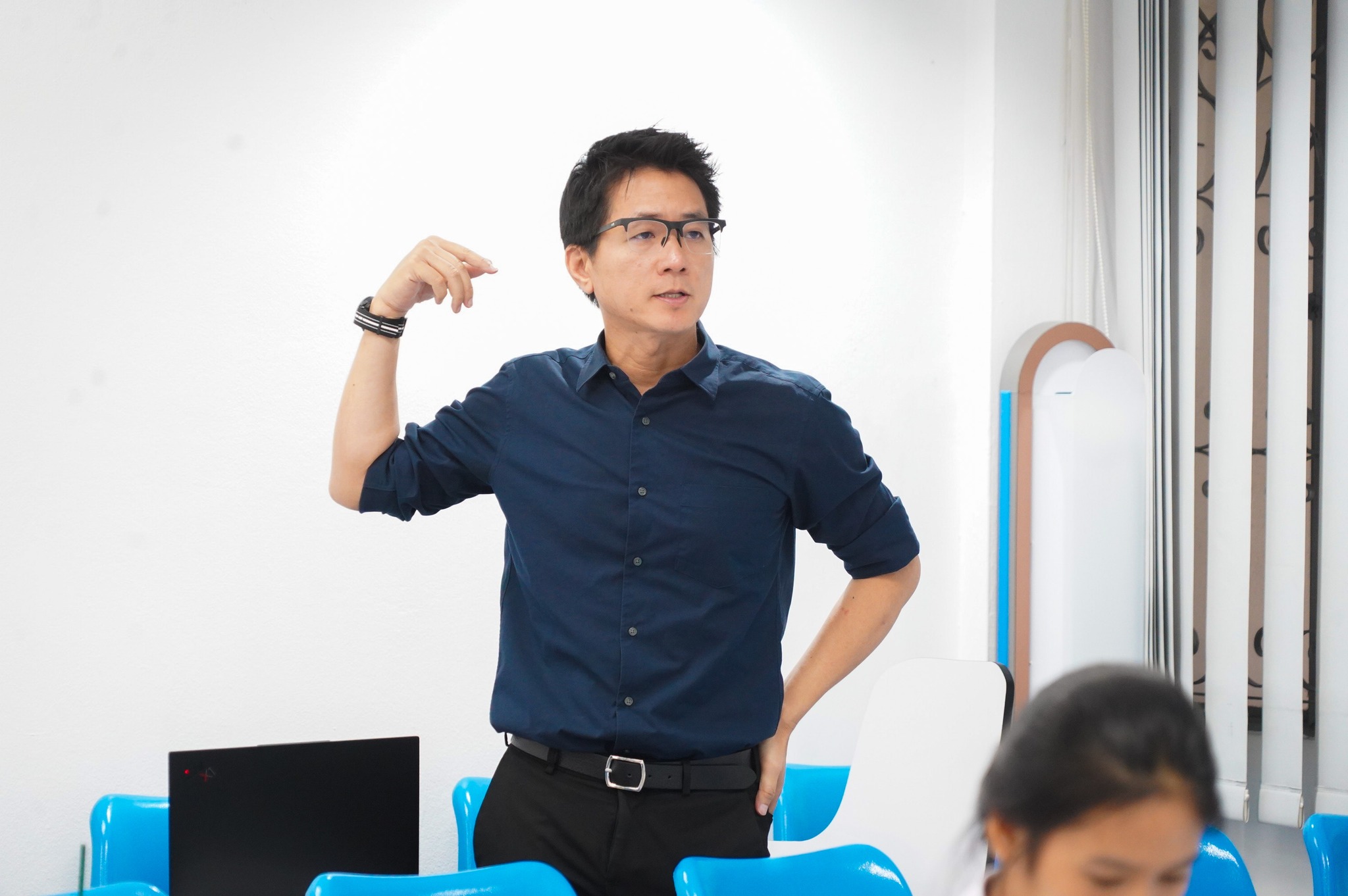 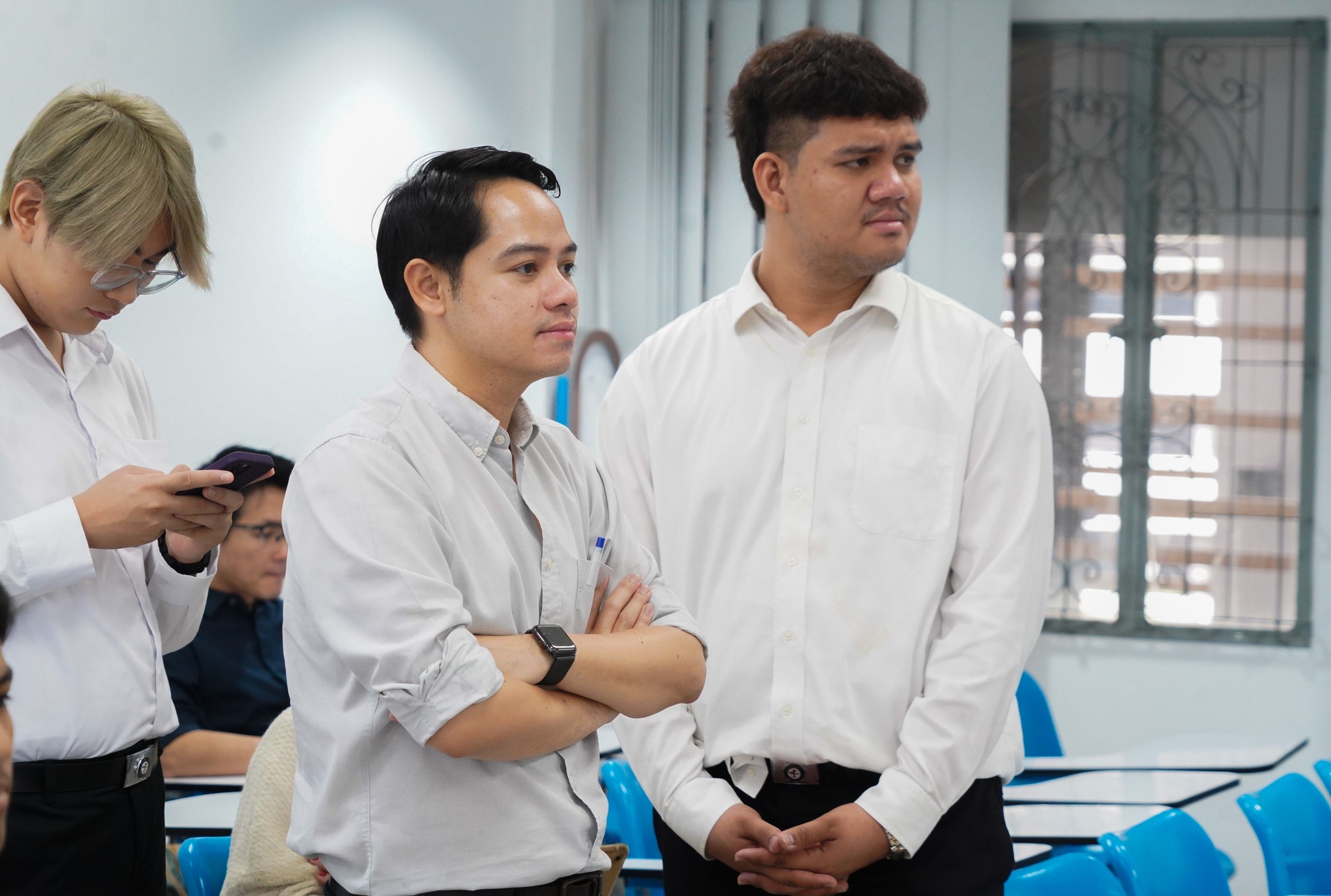 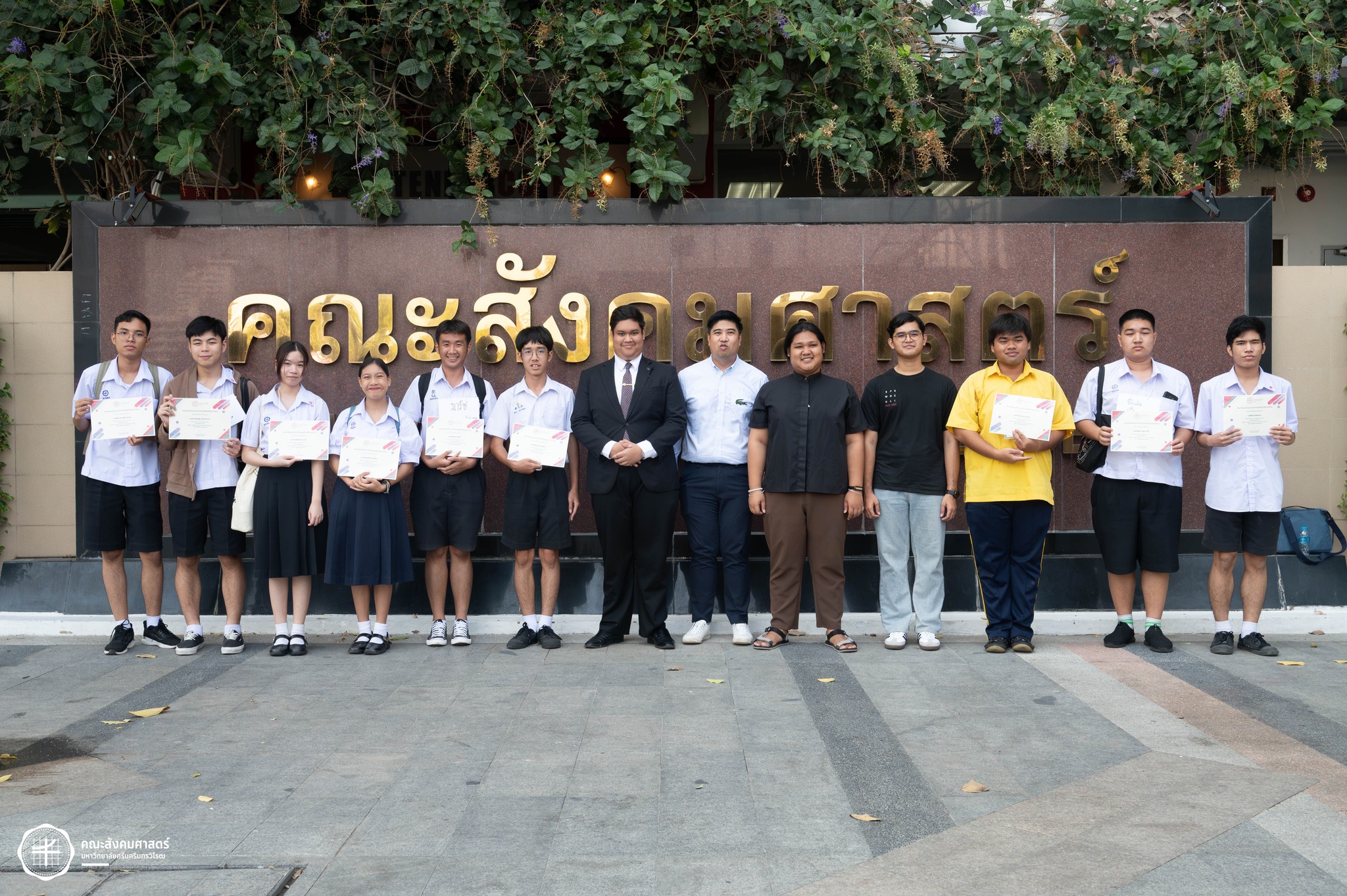 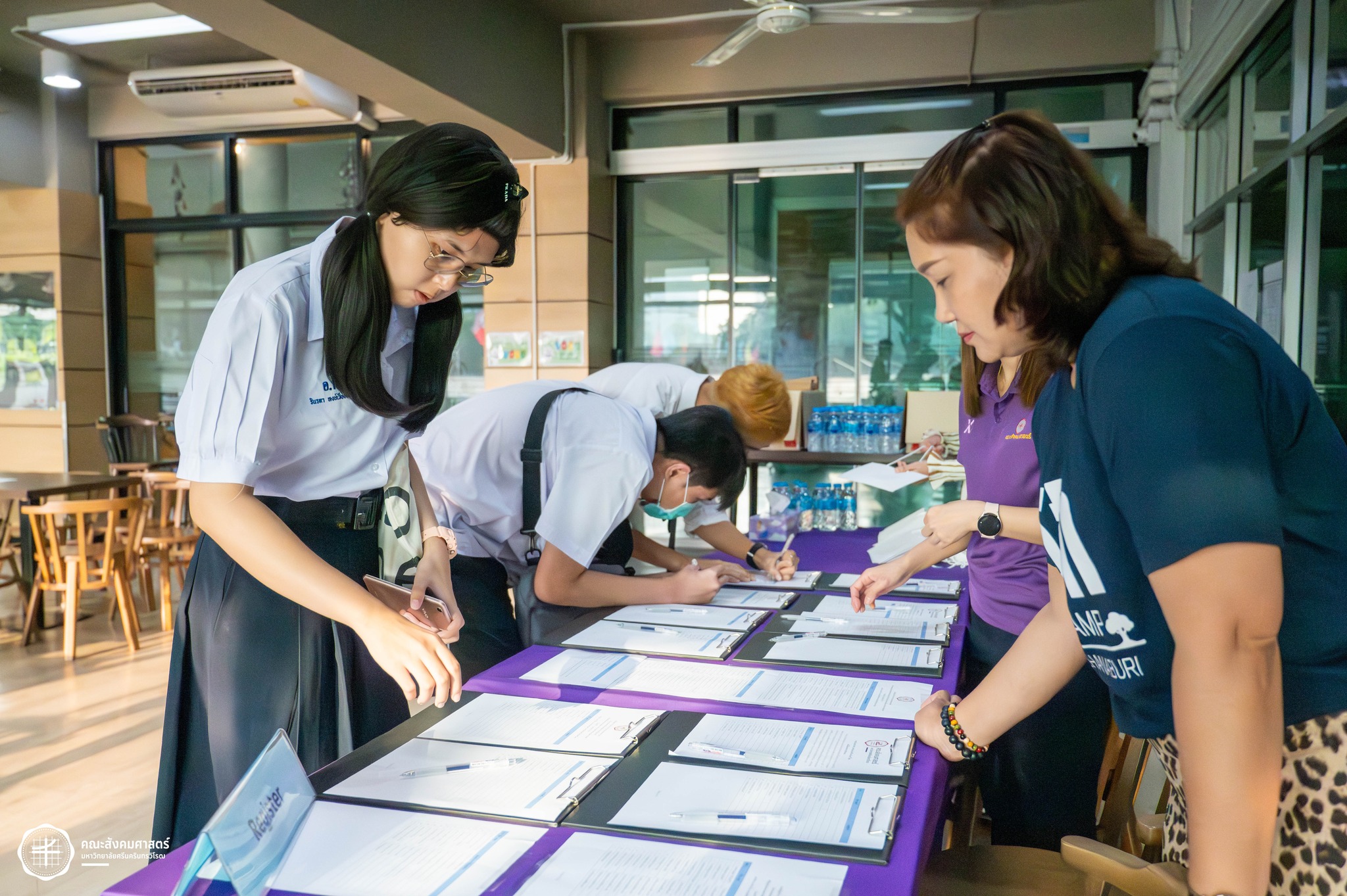 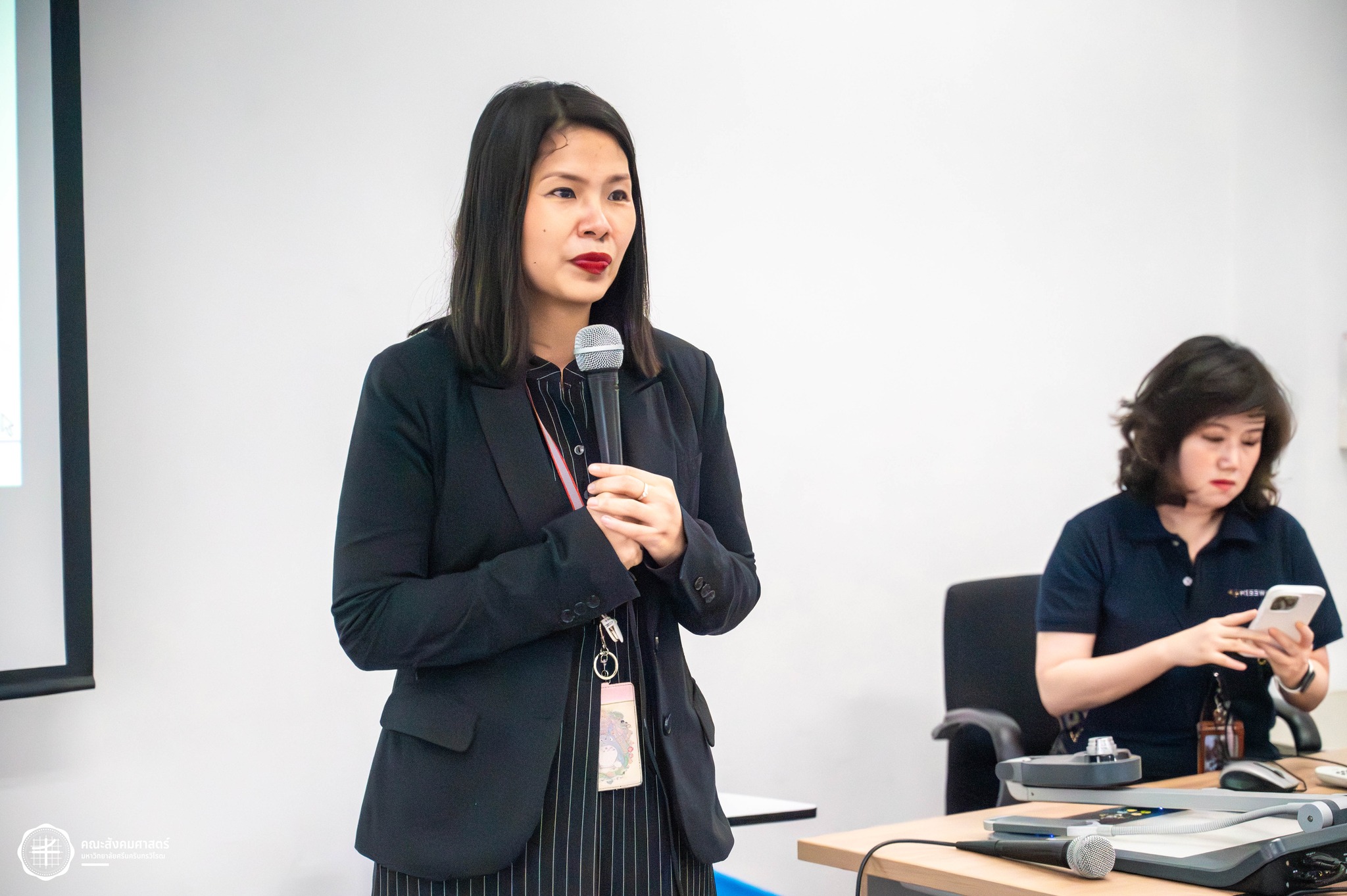 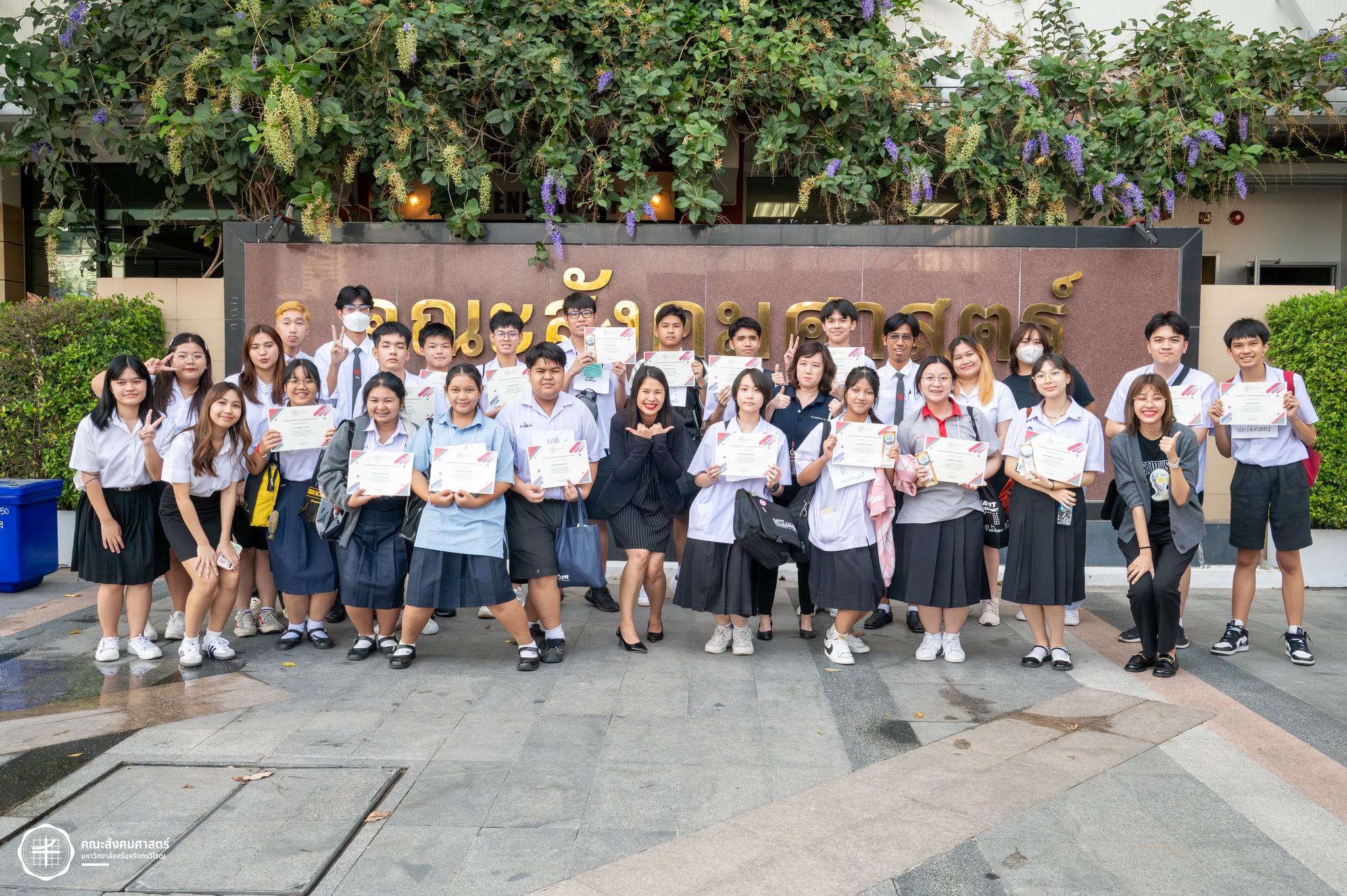 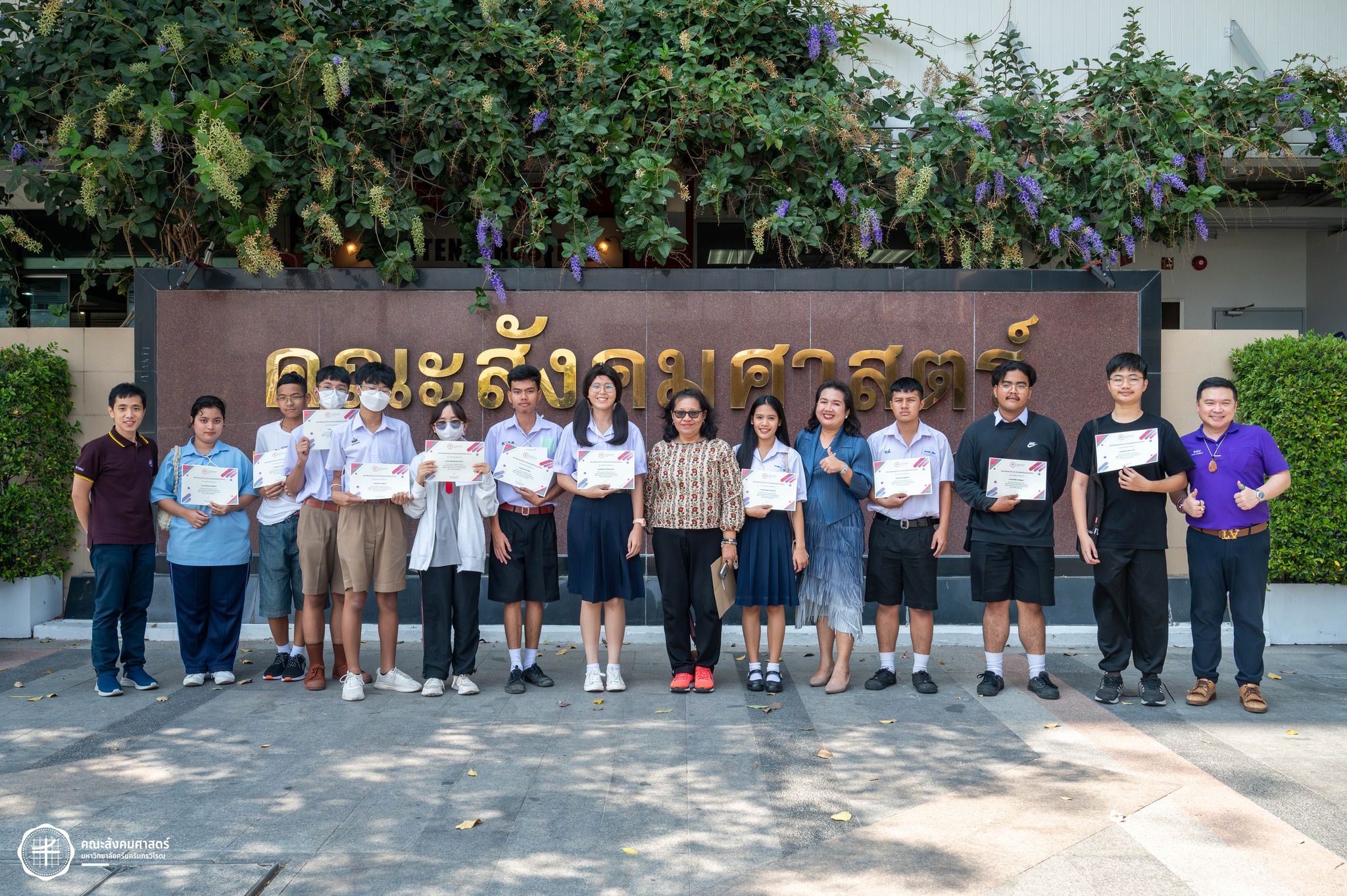 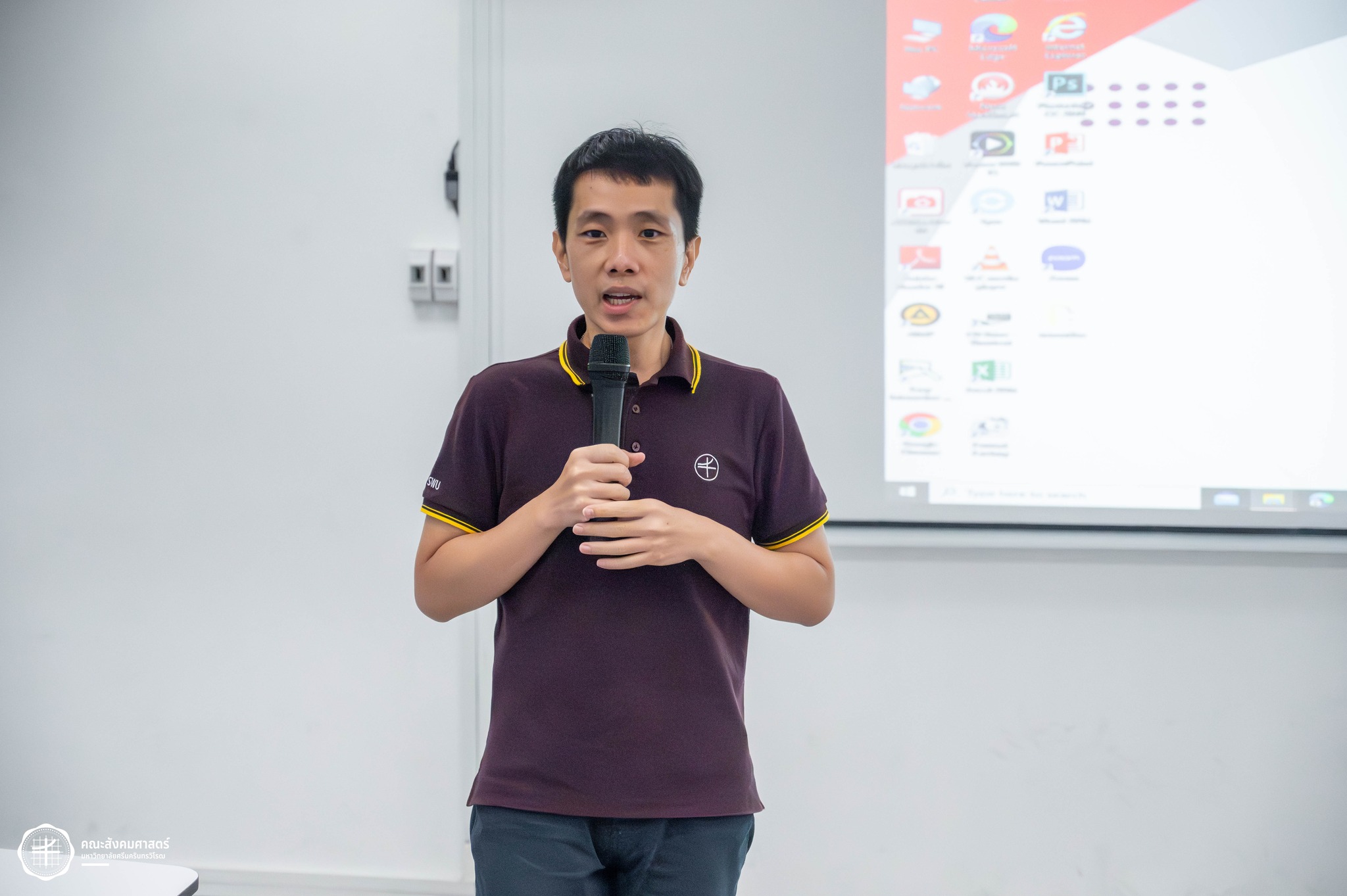 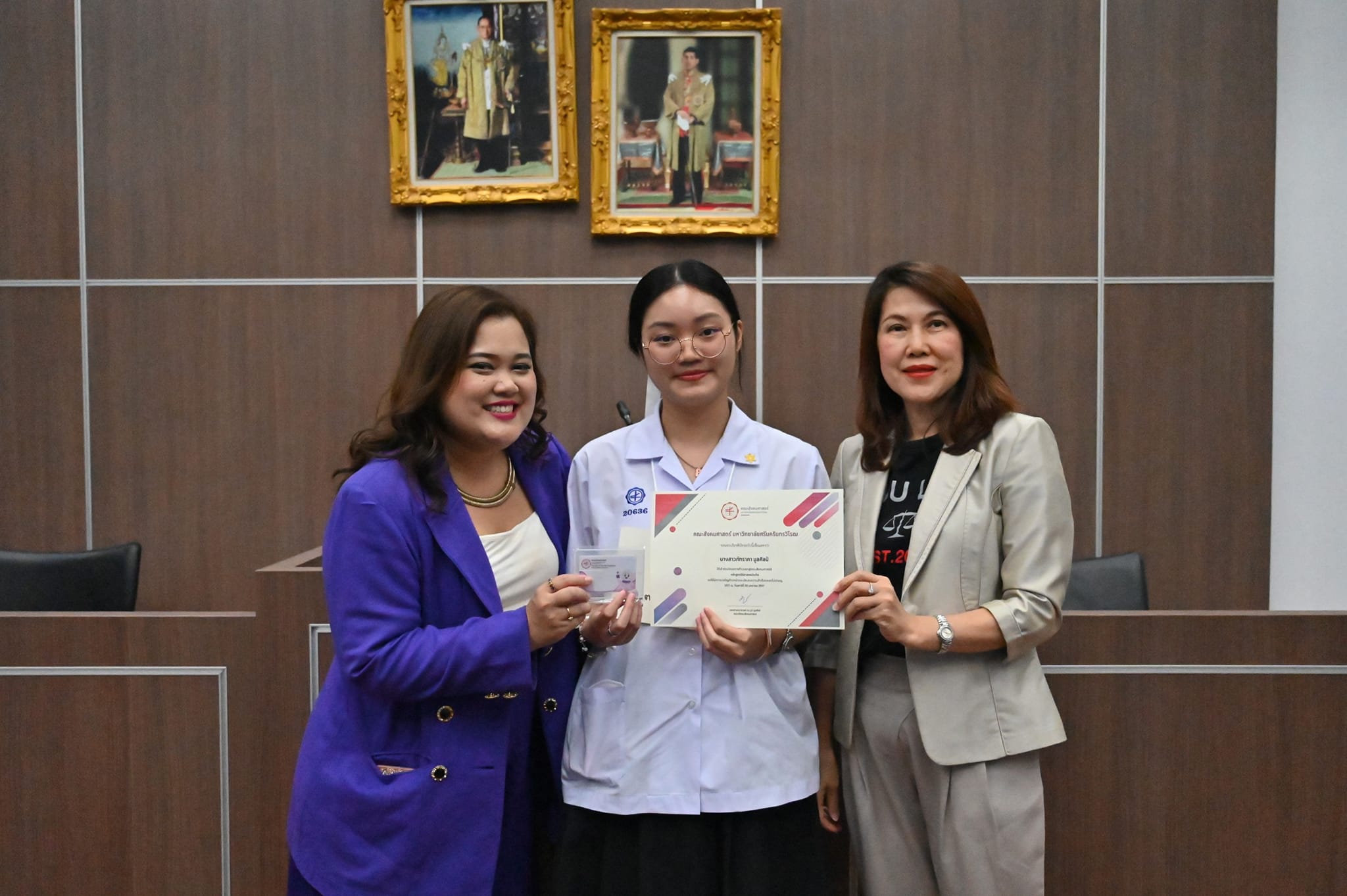 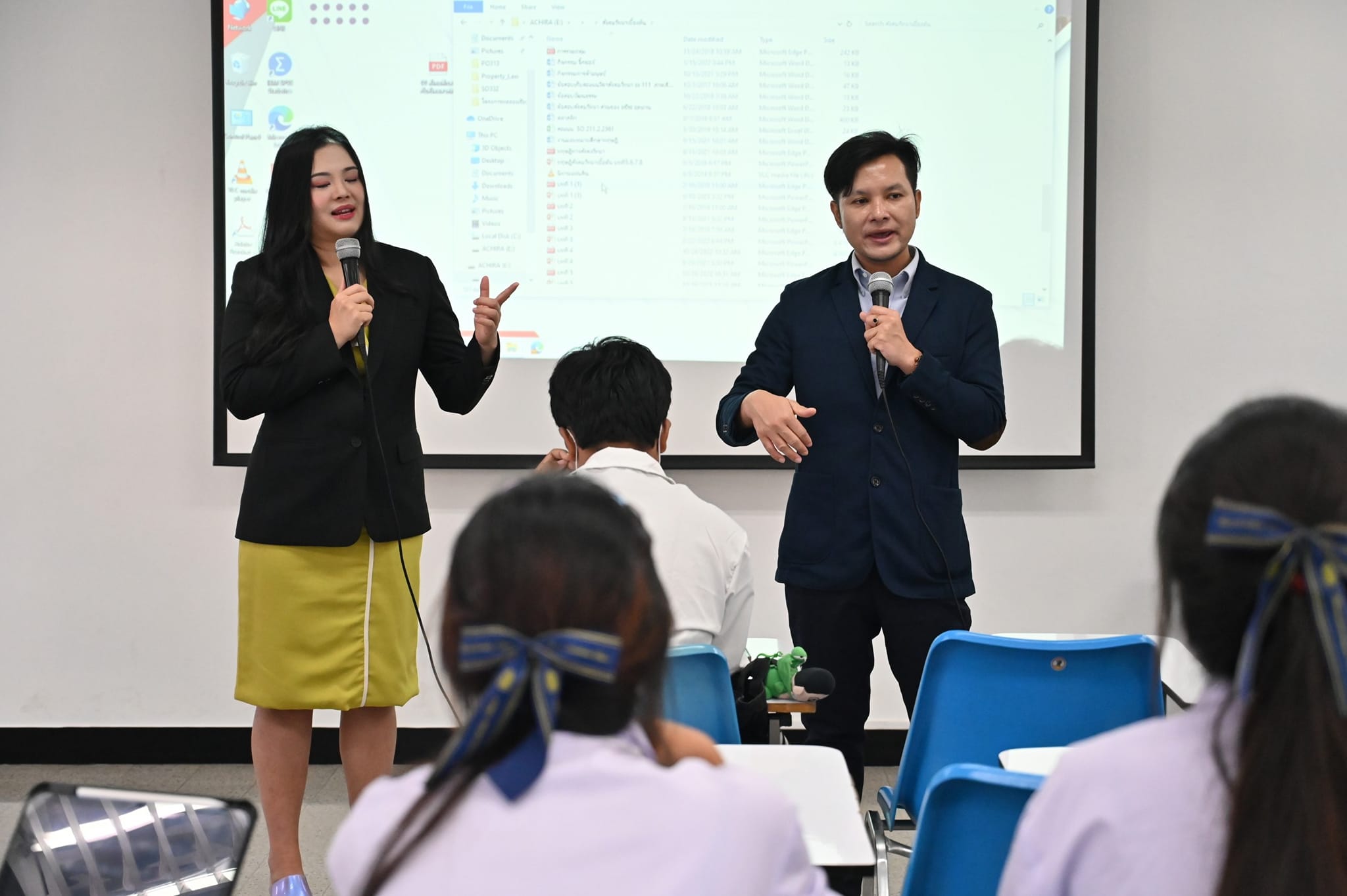 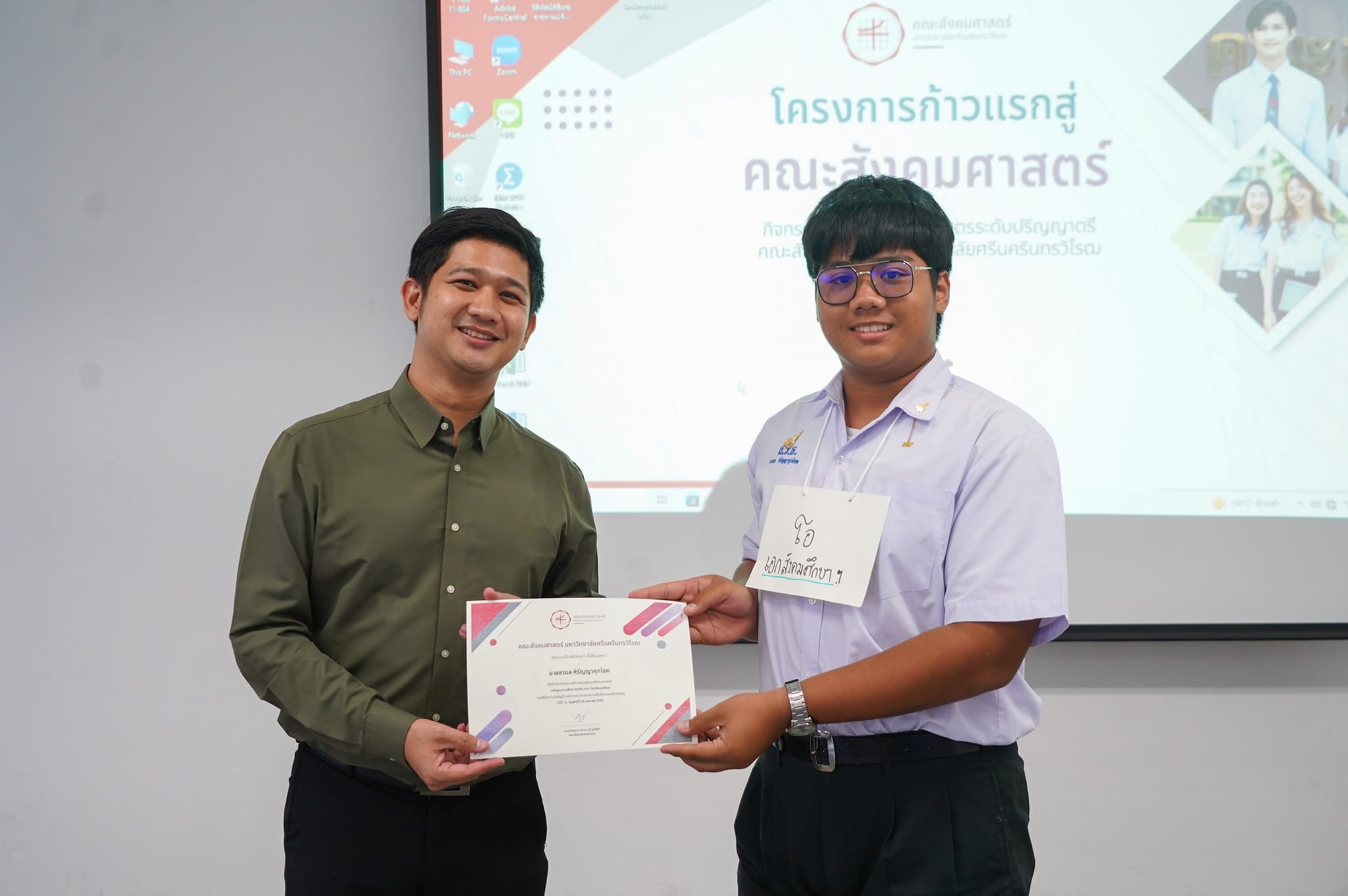 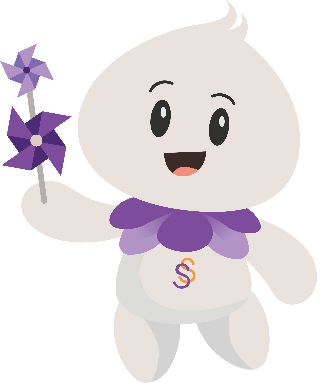